Clase  leo Primero LENGUAJE Y COMUNICACIÓN.Profesora: Iris Palacio g.segundo básicotomo iii
Recordar : semana del 26  al 30  de octubre, Trabajar las siguientes clases del texto de estudio Leo Primero.
Clase 69
Clase 70
Clase 71
Clase 72
(Páginas del texto de estudio Leo Primero  de la 71 a 83)
Criterios de evaluación .Enviar el registro fotográfico sólo de los ticket de salida , al Correo: palacioiris68@gmail.com (Colocar nombre del alumno/A)
El registro fotográfico debe ser enviado el día viernes 30 de Octubre.
( tickets de  salidas de: clases 69, 70, 71 y 72) La profesora subirá la información a la plataforma conectaideas, con la que estamos trabajando.
¡ Muy buen trabajo !
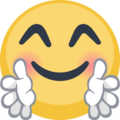